«Есть успех – есть и желание учиться».
Василий Александрович Сухомлинский
Как воспитать успешного человека?
Задачи родительского собрания:
1. Ознакомиться с понятием успешности.
2. Познакомиться с приемами работы над успешностью.
3. Узнать способы и принципы воспитания для успешности ребенка.
Что такое успех?
Успех — достижение поставленных целей в задуманном деле, положительный результат чего-либо, общественное признание чего-либо или кого-либо
Википедия
1 .Позитивные утверждения
Детский ум очень активный, и каждый день в нем циркулируют тысячи и тысячи мыслей. Эффективно направить эти мысли к определенной цели могут позитивные утверждения. «Я могу», «Я справлюсь» и т.д.Так как короткие фразы более действенны, утверждения должны быть короткими и простыми. Они должны быть позитивными, фокусировать внимание на решении, а не на проблеме.
2.Признание успехов
Признание достоинств ребенка также поможет ему стать успешным. Занятые родители часто замечают своих детей только тогда, когда они плохо себя ведут: непослушны, приносят домой низкие оценки, слишком шумят или ссорятся с братьями и сестрами. Положительное поведение ребенка нужно также замечать и признавать. Нужно хвалить своих детей не только за послушание, но и за их положительные качества, за умение быть самим собой.
3.Устранение негатива.
Преградой на пути к успеху ребенка могут стать негативные мысли. Каждый ребенок когда-нибудь тревожится, особенно часто испытывают тревогу дети с негативными установками. Поэтому важно уметь избавляться от негативных мыслей.
Важно не избавить ребенка от всех проблем, а научить его решать их, научить проблемы превращать в задачи. Чем раньше привить ребенку здоровые эмоциональные привычки, тем больше положительных эмоций вместо отрицательных он будет переживать.
«Что жизнь прожита не зря, если построил дом, посадил дерево и вырастил ребенка».
Как помочь ребенку стать успешным?
3. «Вырастить ребенка» 
(успешный ребенок – какой он)

Написать несколько качеств.
2. «Посадить дерево» 
(при каких условиях ребенок будет успешным)
Ознакомиться с  принципами.
«Построить дом» 
(выбрать качества родителей успешного ребенка).
Рекомендуемая литература:
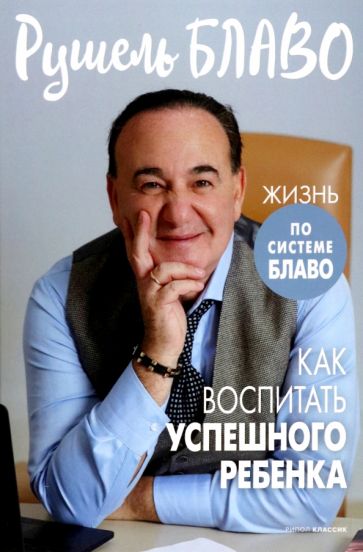 Книга: Рушель Блаво – «Как воспитать успешного ребенка»
 Людмила Петрановская: Как говорить с детьми об успехах и неудачах.
Сегодня я узнал (а)…
Было интересно…
Было трудно…
Я понял(а), что…
Теперь я могу…
Я почувствовал, что…
Я приобрел…
Я попробую…
Меня удивило…
Мне захотелось…